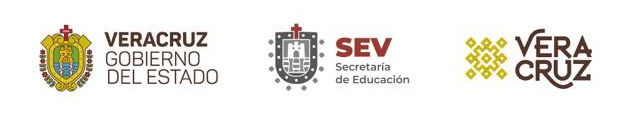 Guía rápida para la Elaboración de una Ovitrampa Casera para el Mosquito Transmisor del Dengue
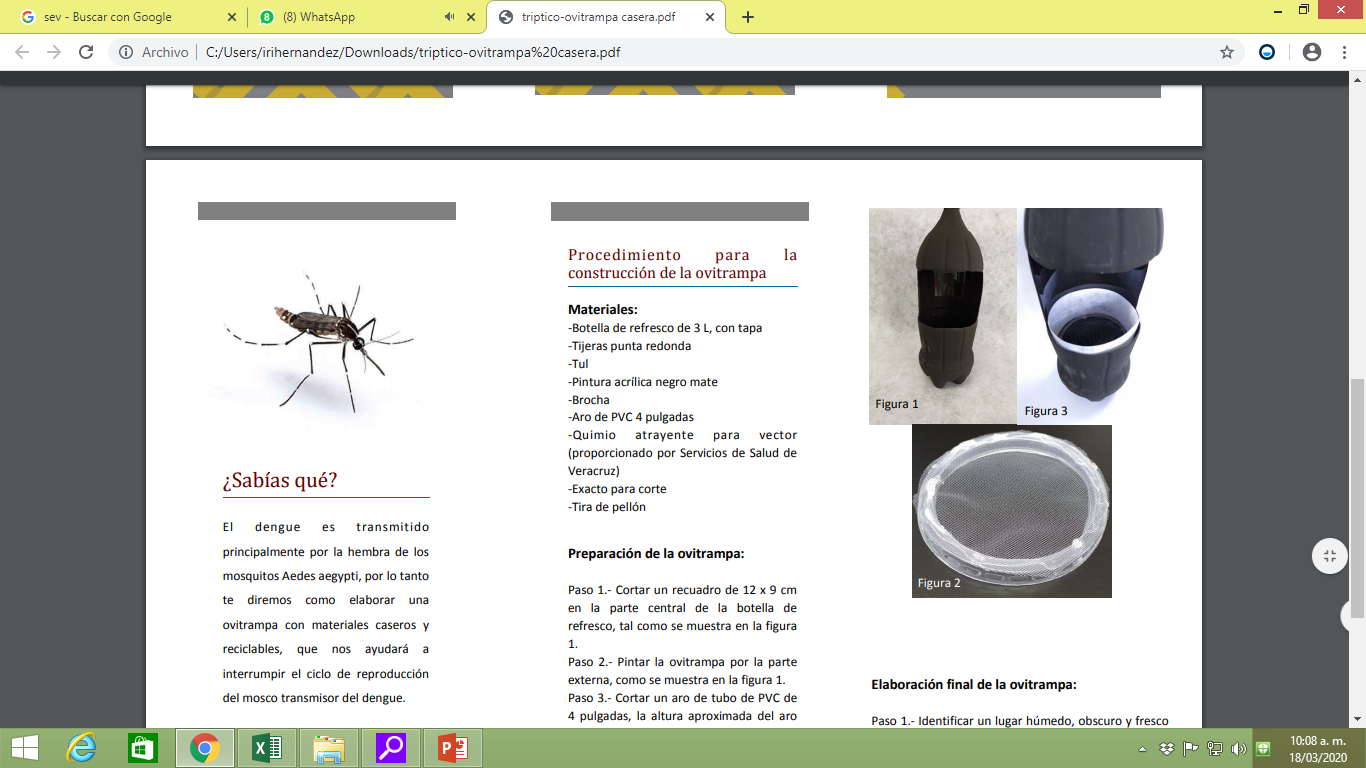 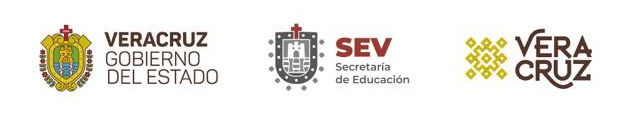 ¿Sabías que?
Existen ovitrampas que puedes elaborar en casa con materiales reciclables, las cuales ayudan a interrumpir el ciclo de reproducción del mosco trasmisor del Dengue y tienen la finalidad de atraer a la hembra para que ponga sus huevecillos en un sitio que elimina sus crías.
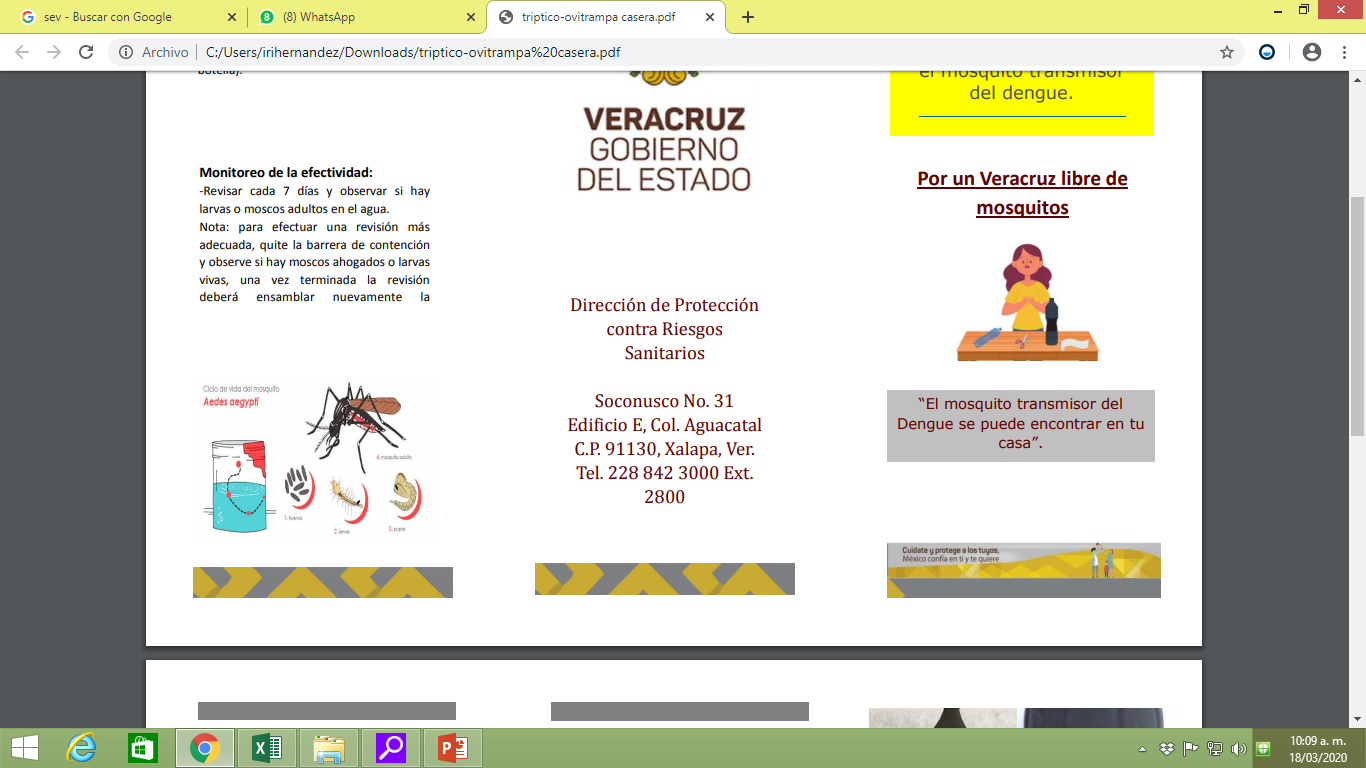 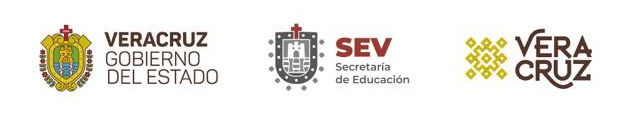 Procedimientos para la construcción de la Oviotrampa
Materiales:
Botella de refresco de 3 litros con tapa
Tijeras punta redonda
Tul
Pintura acrílica negro mate
Brocha
Aro de PVC 4 pulgadas
Quimio atrayente para vector ( proporcionado por Servicios de Salud de Veracruz)
Exacto para corte
Tira de Pellón 
Silicón
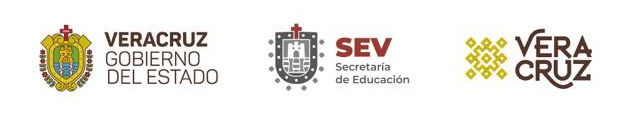 Preparación de la Ovitrampa
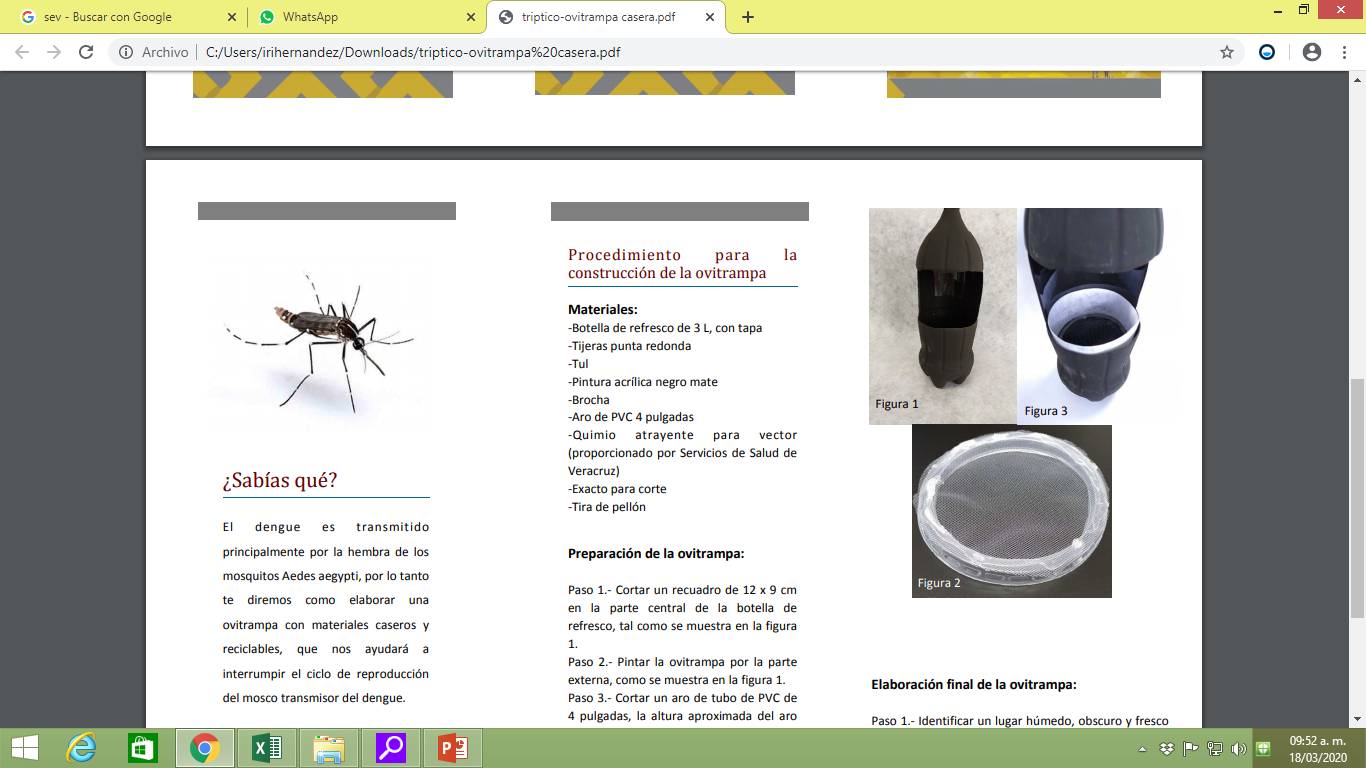 Paso 1: Cortar un recuadro de 12 x 9 cm. en la parte central de la botella de refresco, tal como se muestra en la figura 1. 
Paso 2: Pintar la ovitrampa por la parte externa, como se muestra en la figura 1.
Paso 3: Cortar un aro de tubo de PVC de 4 pulgadas, la altura aproximada del aro es de 1.5 cm. y pegue la malla tul con silicón como en la figura 2.
Paso 4: Cortar una tira de pellón de 3 cm. de ancho por 40 cm. de largo.
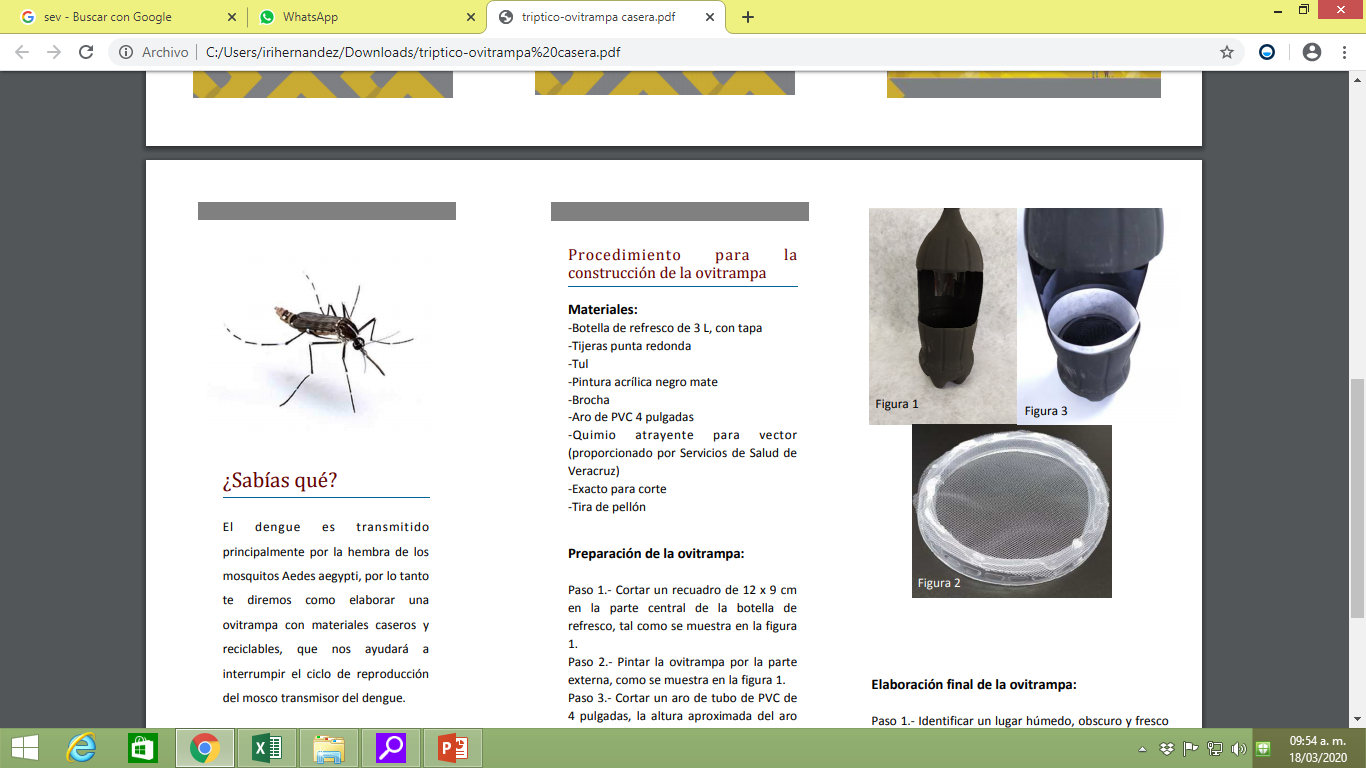 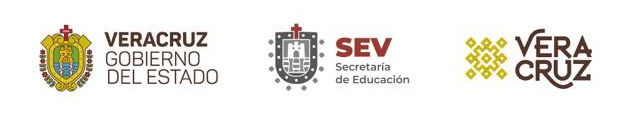 Elaboración final de la Ovitrampa
Paso 1: Identificar un lugar húmedo, obscuro y fresco en el hogar (debajo de un lavadero, por ejemplo).
Paso 2: Agregar un litro de agua potable al interior del envase.
Paso 3: Agregue la cantidad de odorante indicado y mezclar perfectamente.
Paso 4: Colocar la barrera de contención (armada en paso del acondicionamiento) en el interior de la botella recortada y pintada previamente, a una distancia aproximada de 5 cm. ( figura 3)
Paso 5: Colocar la tira de pellón en el interior de la botella, por encima de la barrera de contención (procurar que el agua este en contacto con el pellón y ajústelo a las paredes interiores de la botella).
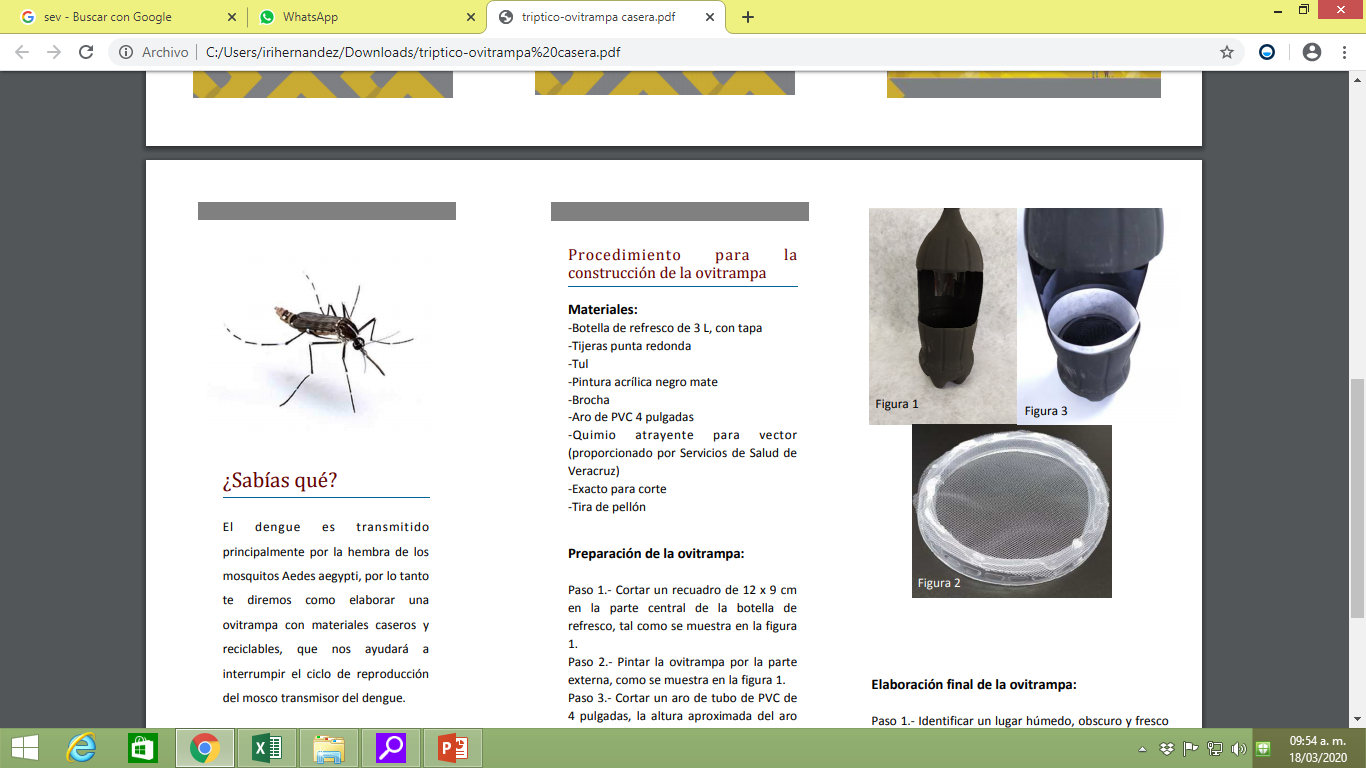 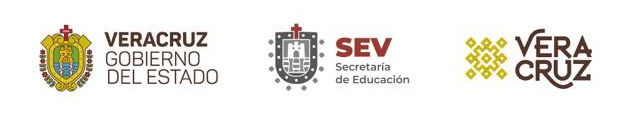 Monitoreo de la Efectividad
Revisar cada 7 días y observar si hay larvas o moscos adultos en el agua. 
Nota: para efectuar una revisión más adecuada, quita la barrera de contención y observe si hay moscos ahogados o larvas vivas, una vez terminada la revisión deberá ensamblar nuevamente.
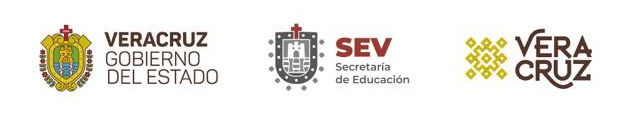 L.E.P.I.B. ADRIÁN MOTA MONTOYA
COORDINADOR DE DELEGACIONES REGIONALES 
DE LA SECRETARÍA DE EDUCACIÓN DE VERACRUZ